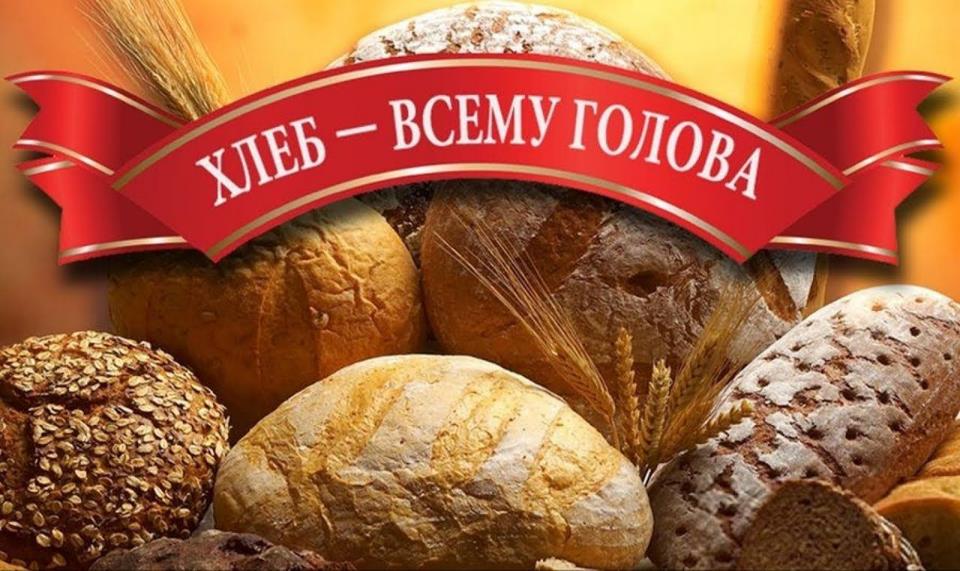 ОСП МБДОУ детского сада № 7
 «Жемчужинка» – детский сад «Росинка»
Воспитатель Середа А.А.
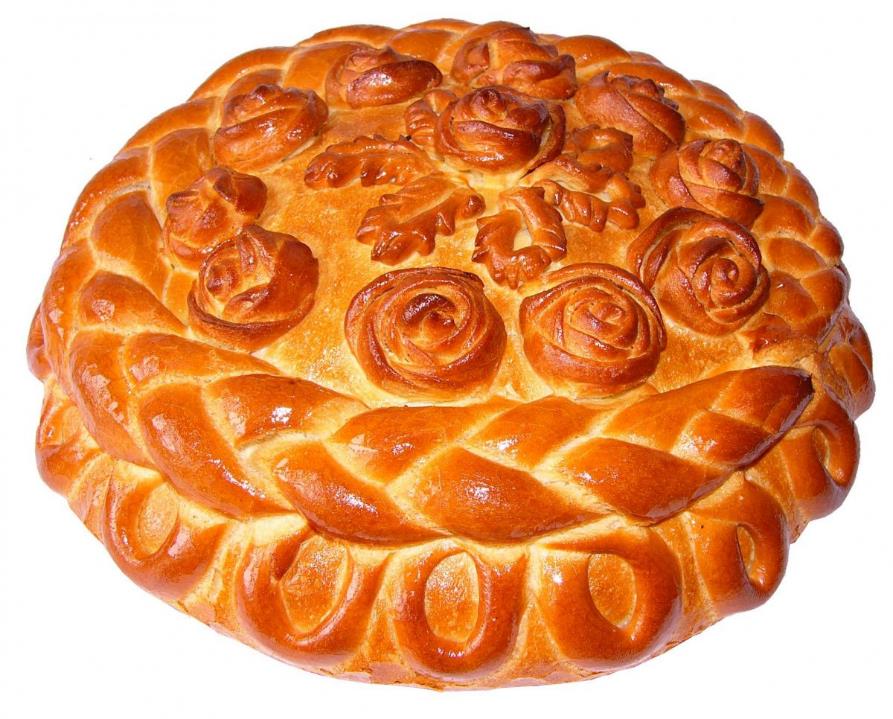